Остафій Анжела Радувна
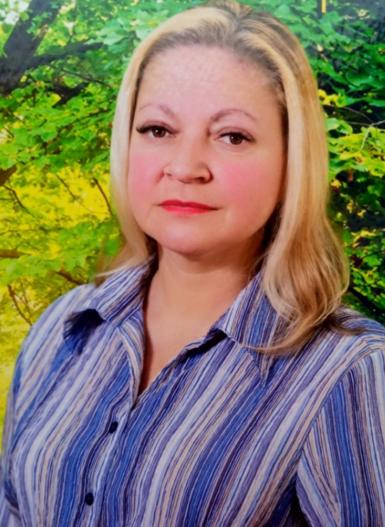 Вищий навчальний заклад: Чернівецький університет імені Юрія Федьковича (1996)
Кваліфікація: вчитель вищої категорії.
Старший вчитель
Посада: вчитель початкових класів
Стаж роботи: 28років
Місце роботи : Чернівецький ліцей № 18
Чернівецький ліцей №18
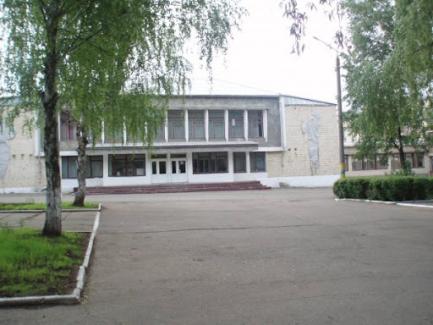 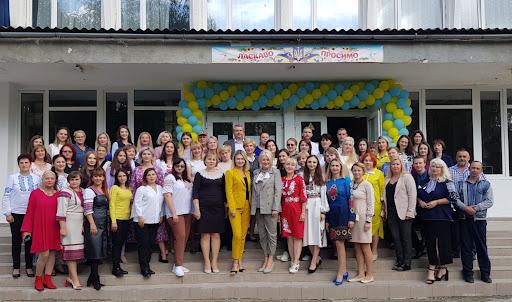 [Speaker Notes: Чернівецький ліцей №18]
Місія: навчити дітей використовувати знання у нестандартних ситуаціях,  розвивати творчі, інтелектуальні здібності , виховувати інтерес до знань та самостійність у навчанні.
Візія : не просто давати знання, а формувати особистість, яка вміє та хоче вчитися, займає позицію активного суб’єкта діяльності. Розвивати  в учнях творчий потенціал, прагнути до самостійної пізнавальної діяльності.
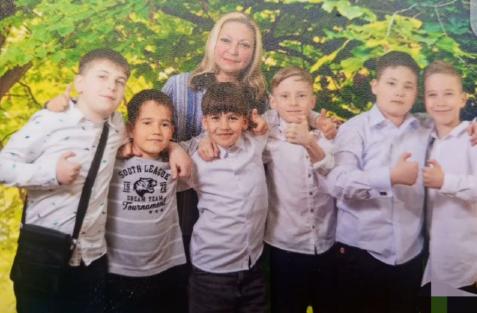 [Speaker Notes: Візія:]
Мої досягнення:
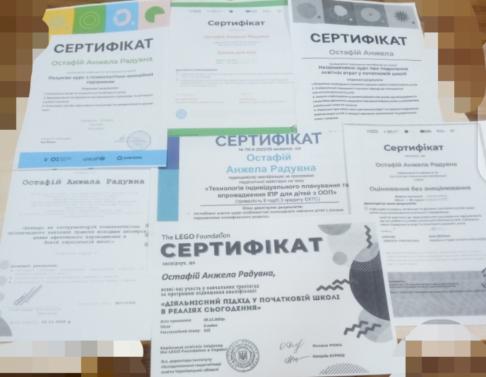 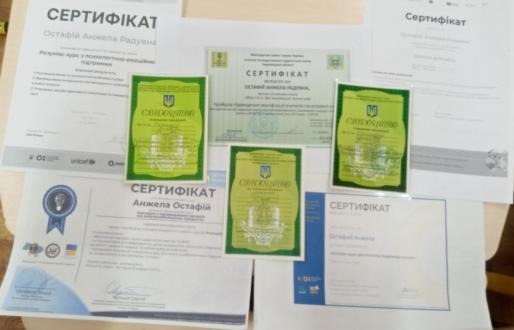 Проблема над якою працюю:
«Впровадження сучасних інноваційних технологій навчання для формування компетентної особистості учня»
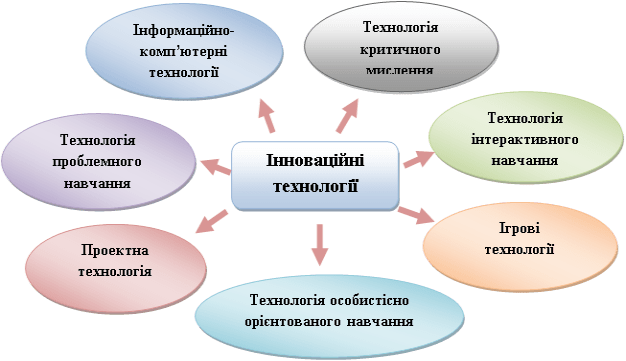 Інноваційні технології
Сучасне суспільство перебуває в стані безперервного розвитку та змін. Система освіти також повинна вдосконалюватись. Одним із способів є інновації – нові введення в систему освіти, які ми використовуємо на уроках:
ігрові форми навчання;
групова, парна, індивідуальна форма роботи;
проблемна діяльність
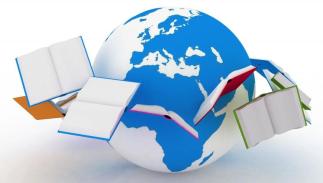 Використовую такі форми спілкування:
літопис днів;
виставки родинної творчості;
клуб спілкування;
ігрові тренінги;
обмін думками;
тематичні свята.
Реалізовую завдання виховної роботи:

-національно- патріотичне;
-громадянське;
-екологічне;
-морально-етичне;
-родинне;
-правове.
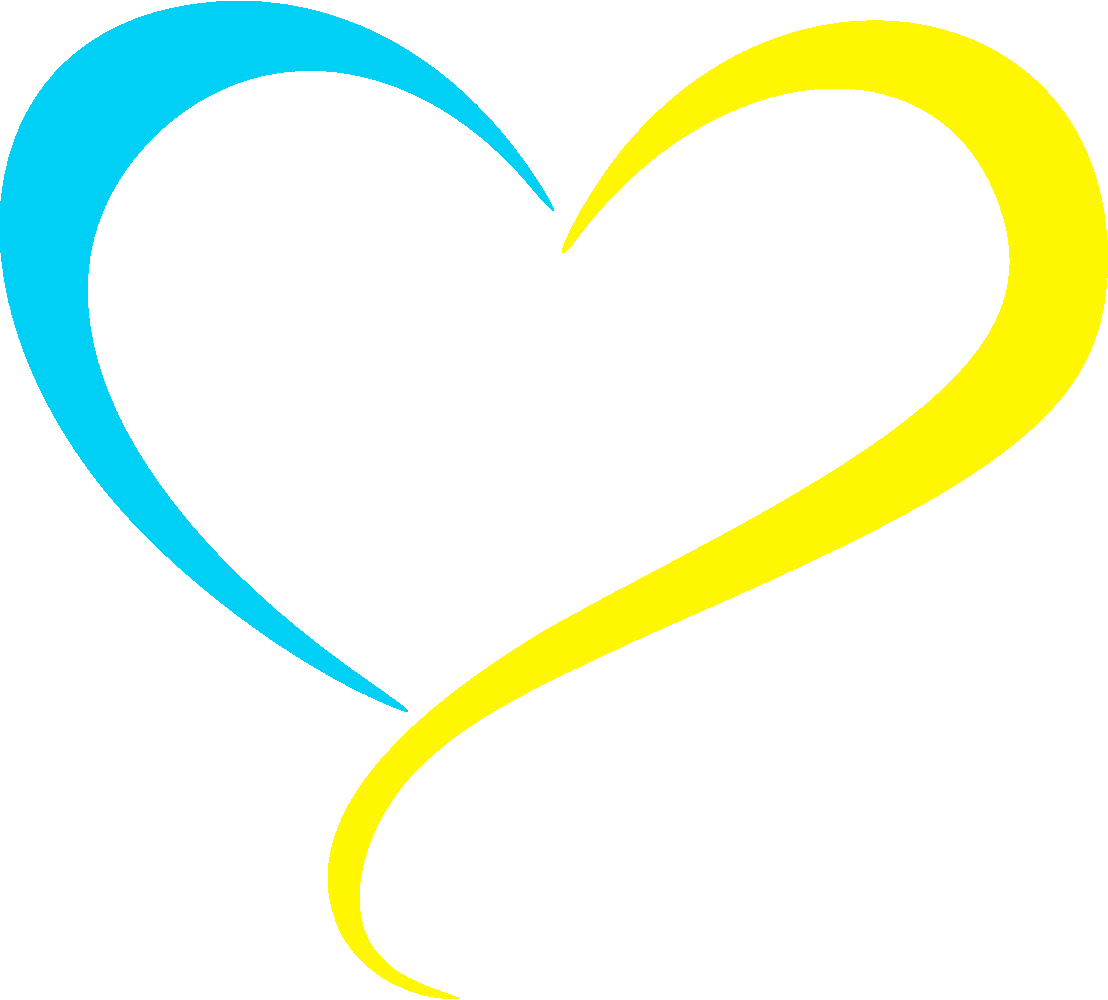 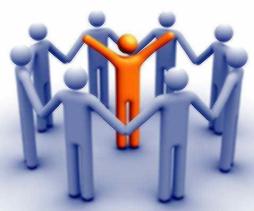 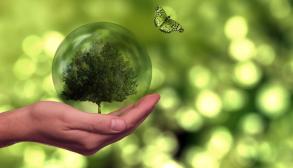 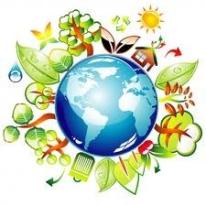 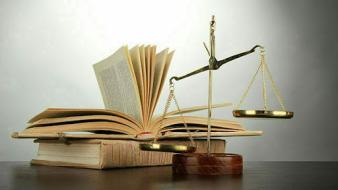 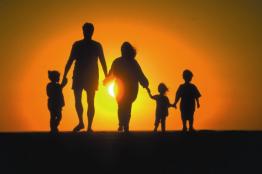 Навчальна діяльність
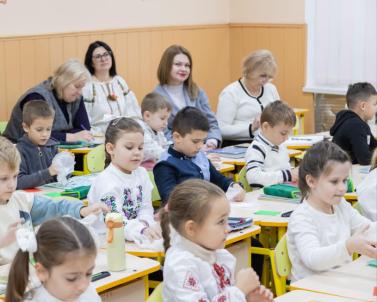 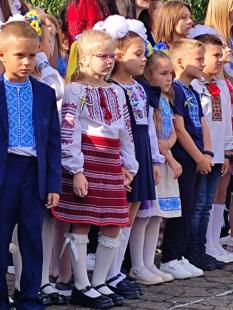 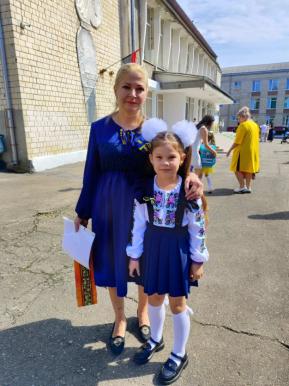 Відкритий урок з української мови
День знань
Літопис днів
Позакласна робота
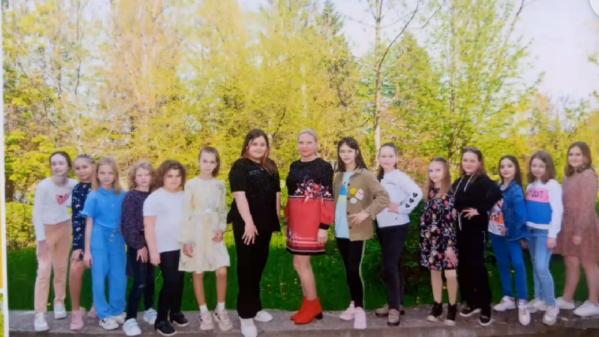 Клуб спілкування
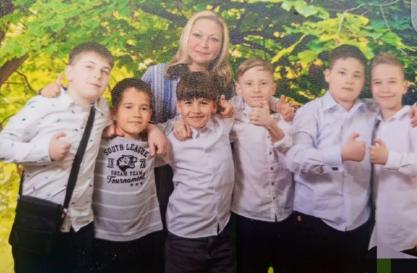 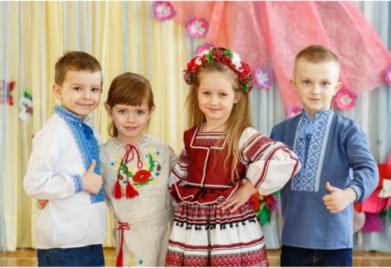 Подорож по місту
Українські вечорниці
5 цілей на 5 років:

1. Продовжити роботу над темою «Впровадження компетентісно орієнтованого підходу в освітній процес початкової школи»
2. Виховувати самодостатніх, творчих, креативних дітей.
3. Впроваджувати дистанційне навчання через використання комп’ютерних технологій.
4. Створювати гуманне середовище для самореалізації учнів.
5. Удосконалювати роботу з творчо обдарованими дітьми та дітьми з особливими потребами.